g2
U                                                                 V
g3
g1
g4
g = g1g2g3g4
U                                                                 V
g2
g3
g1
g4
g = (a0g1a1)(a1g2a2)(a2g3a3)(a3g4a4)

where a0 and a4 are constant maps.
U                                                                 V
g2
g3
g1
g4
g = (a0g1a1)(a1g2a2)(a2g3a3)(a3g4a4)

where  (a0g1a1), (a1g2a2) in π1(U) and
(a2g3a3), (a3g4a4) in π1(V)
U                                                                 V
g2
g3
g1
g4
g = (a0g1a1)(a1g2a2)(a2g3a3)(a3g4a4)

where  (a0g1a1) in π1(U) and
 (a1g2a2), (a2g3a3), (a3g4a4) in π1(V)
U                                                                 V
g2
g3
g1
g4
g = (a0g1a1)(a1g2a2)(a2g3a3)(a3g4a4)

where  (a0g1a1a1g2a2) = (a0g1g2a2) in π1(U) and  (a2g3g4a4) in π1(V)
U                                                                 V
g2
g3
g1
g4
g = (a0g1a1)(a1g2a2)(a2g3a3)(a3g4a4)

where  (a0g1a1) in π1(U) and
           (a1g2g3g4a4) in π1(V)
U                                                                 V
g2
g3
g1
g4
g = (a0g1b1)(b1g2a2)(a2g3a3)(a3g4a4)

where  (a0g1b1) in π1(U) and
           (b1g2g3g4a4) in π1(V)
U                                                                 V
g
π1(U) = <a, b>         [g]U = b              
π1(V) = {e}               [g]v = e      [g]U U V = e 
π1(U   V) = <b>        [g]U   V = b
U
U
U                                                                 V
g
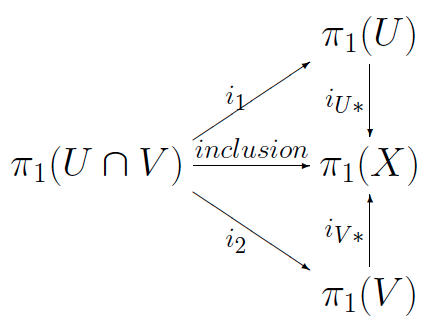 [g]U = b              
                                     [g]v = e      [g]U U V = e 
                                     [g]U   V = b
U